Wofür könnte Kooperieren gut sein?
Prof. Dr. Thomas Coelen
Achtung! Theorie…
theoria

Betrachtungsweise
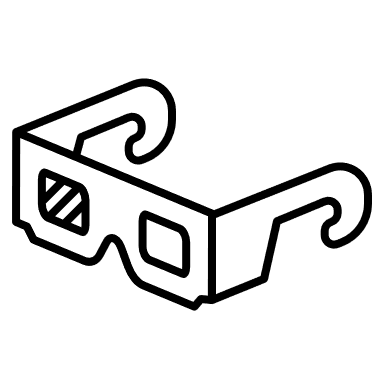 2
26. April 2023
Definition: Kooperation
gemeinsame
Ziele
arbeitsteilig
verfolgen
3
26. April 2023
[Speaker Notes: Paarkochen
Aber hier: nicht nur Privatpersonen zuhause, sondern Professionen in Organisationen]
Institutionen
System und Lebenswelt
4
26. April 2023
[Speaker Notes: Paarkochen
Aber hier: nicht nur privatpersonen zuhause, sondern Professionen in Organisationen]
26. April 2023
5
26. April 2023
6
[Speaker Notes: Zzgl. Peers, medien, Sozialraum]
26. April 2023
7
Handlungen
Mischung aus 
zweckgerichtetem und wertebezogenem Handeln
8
26. April 2023
Problem
zweckgerichtetes Handeln breitetet sich in der Lebenswelt aus („Kolonialisierung“)
9
26. April 2023
[Speaker Notes: Geld und Verwaltungsmacht untergraben die Verständigungsorientierung
Letztendlich unterhöhlen sie die kommunikativen Grundlagen demokratischer Lebensformen]
Kooperationen …
… zwischen verschiedenen Institutionen 
bereichern die Mischungsverhältnisse
zwischen zweckgerichtetem und wertebezogenem Handeln.
10
26. April 2023
[Speaker Notes: Daraus erwachsen Chancen für eine demokratische Identitätsbildung]
Personale Zusammenarbeit
Wenn Lehrkräfte und Fachkräfte zusammenarbeiten, 
könnte sich das Mischungsverhältnis aus wertebezogenem und zweckgerichtetem Handeln diversifizieren.
11
26. April 2023
[Speaker Notes: Man darf auch begründet nicht kooperieren.]
Organisationale Kooperation
Wenn Schulen und Vereine/Verbände oder Kinder-/Jugendtreffs kooperieren, 
könnte sich das Mischungsverhältnis aus lebensweltlichen und systemischen Anforderungen diversifizieren.
12
26. April 2023
[Speaker Notes: Man darf auch begründet nicht kooperieren.]
… dafür könnte evtl. Kooperieren gut sein
Prof. Dr. Thomas Coelen